Прозвенел для нас звонок.Вот уж начался урок.
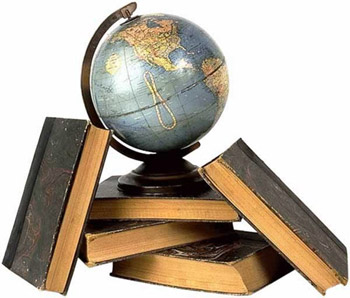 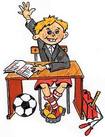 Давайте повторим!
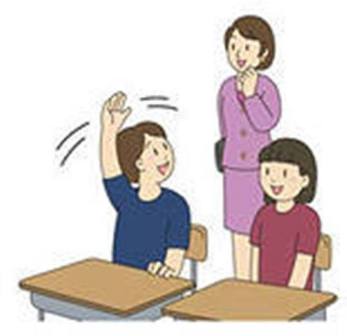 Природные зоны
Арктическая зона

Зона тундры

Зона лесов и тайги
Зона арктических пустынь
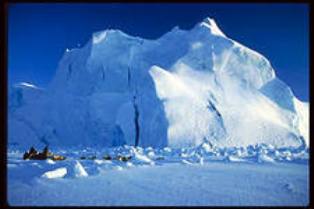 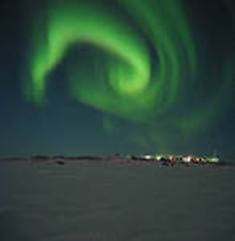 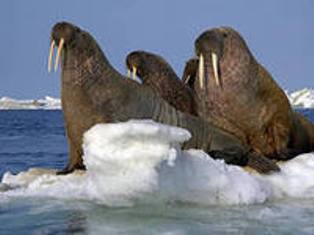 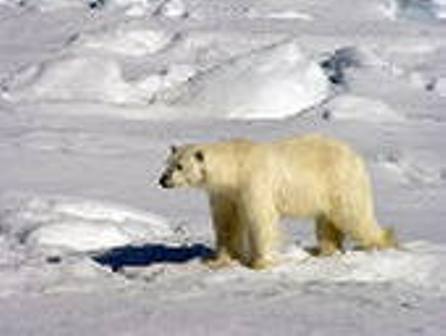 Зона тундры
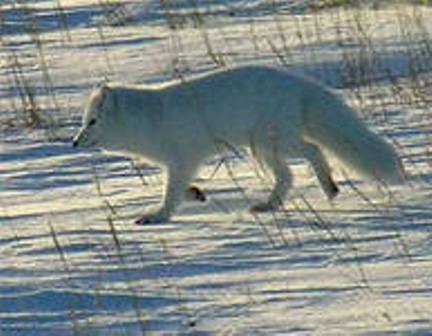 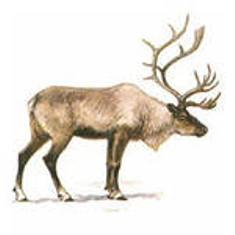 Песец
Северный олень
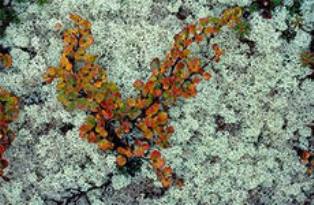 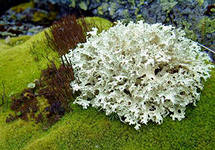 Карликовая берёза
Ягель
Зона лесов и тайги
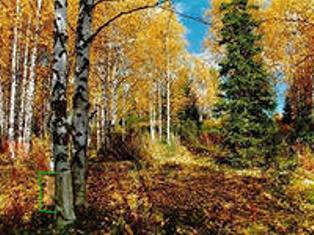 Климатические условия зоны лесов
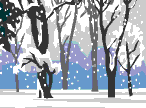 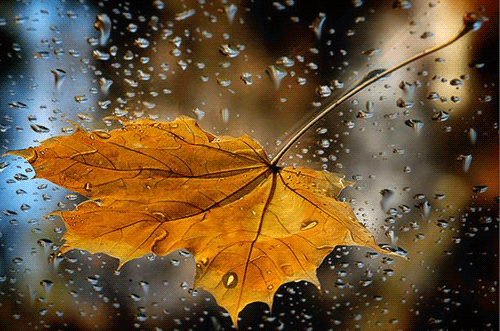 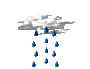 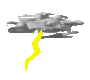 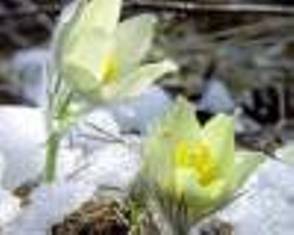 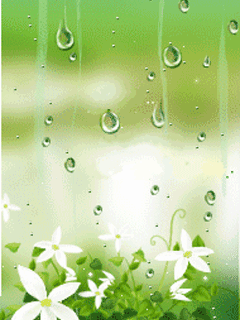 Тема урока:    «Животные лесной зоны»
Сегодня на уроке вы узнаете
1.Почему так много животных живёт в лесу.
2.Какие животные живут в лесу.
3.Как приспособились животные к жизни в лесу.
4. Животные, занесённые  в Красную книгу.
5.Игра «Собери картинку.
Лось
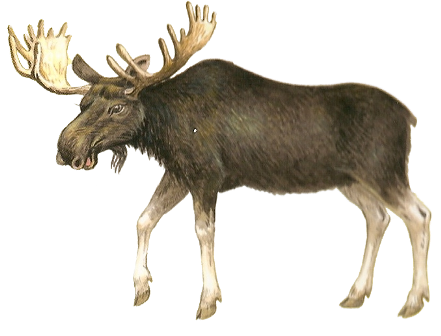 Заяц
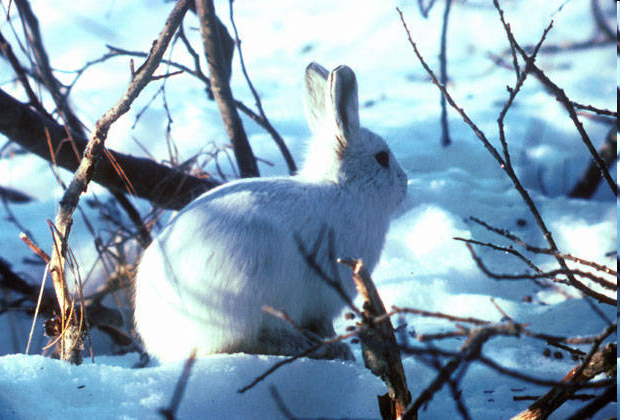 Волк
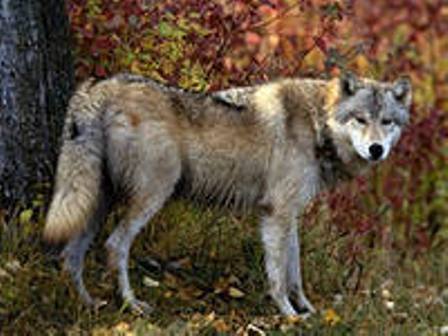 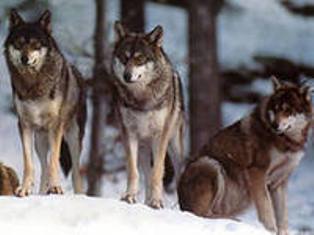 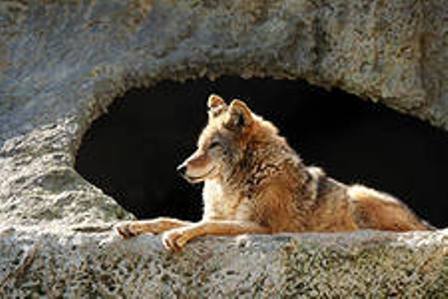 Медведь
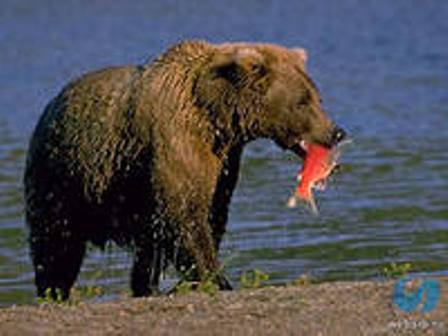 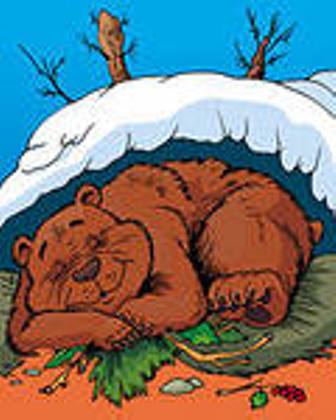 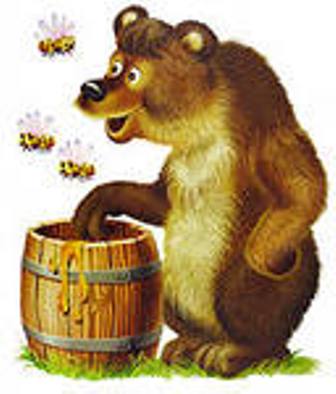 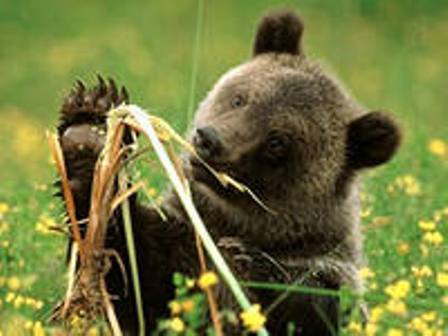 Лисица
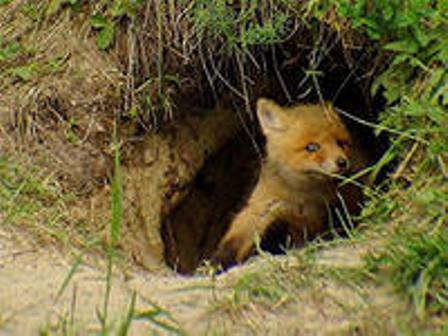 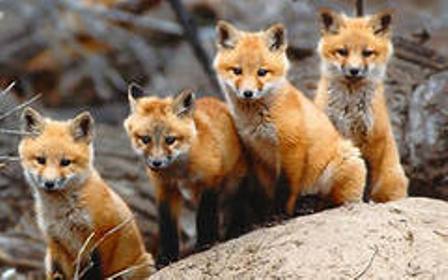 Тигр
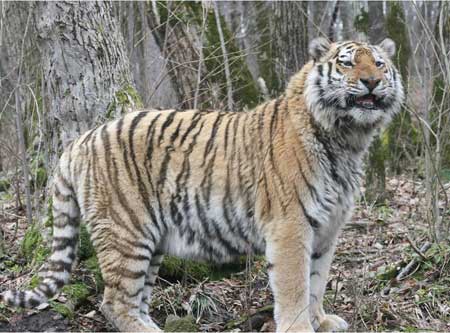 Животные занесённые в Красную книгу
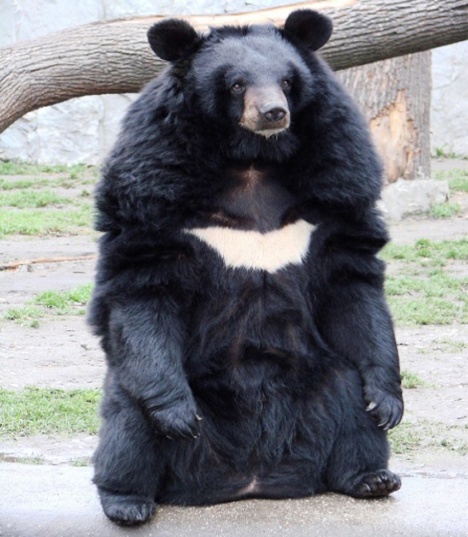 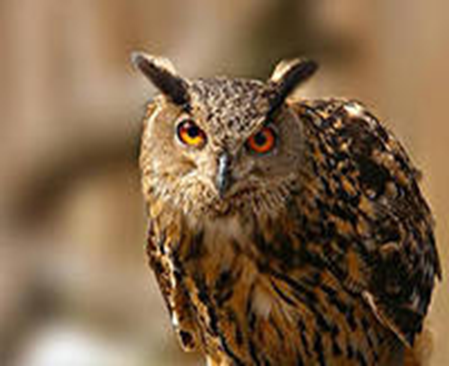 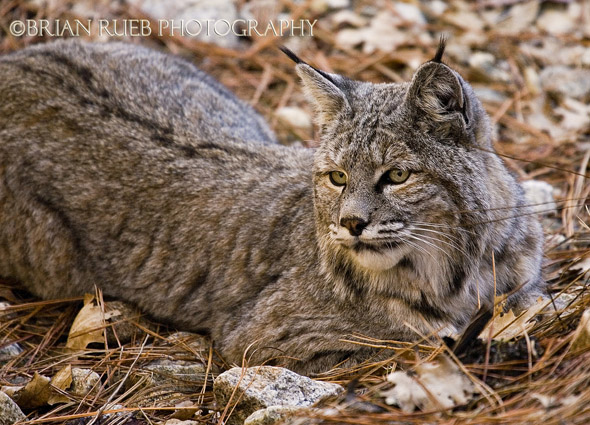 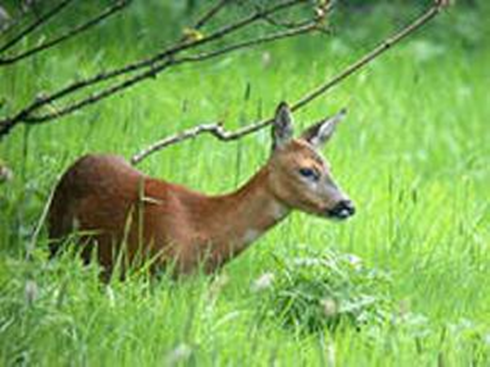 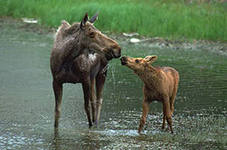 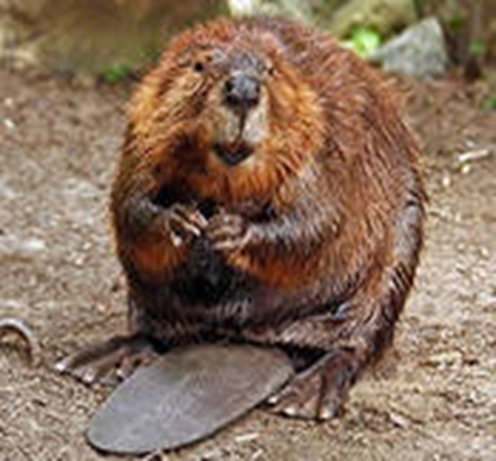 Животные занесённые в Красную книгу
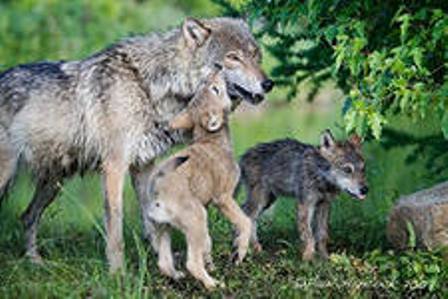 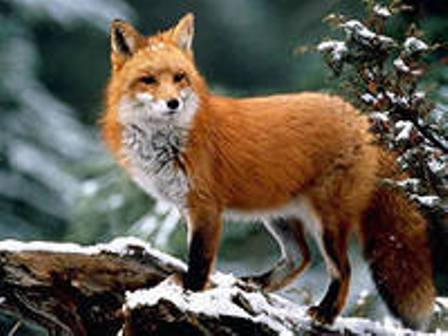 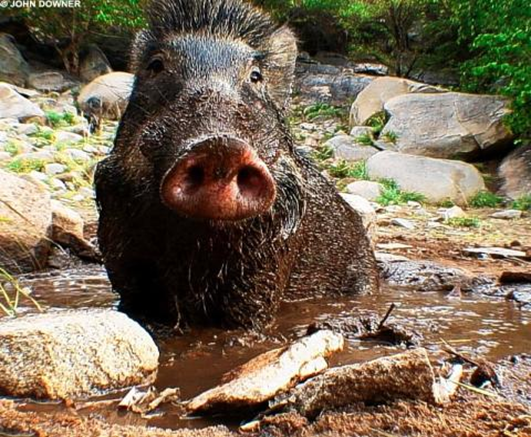 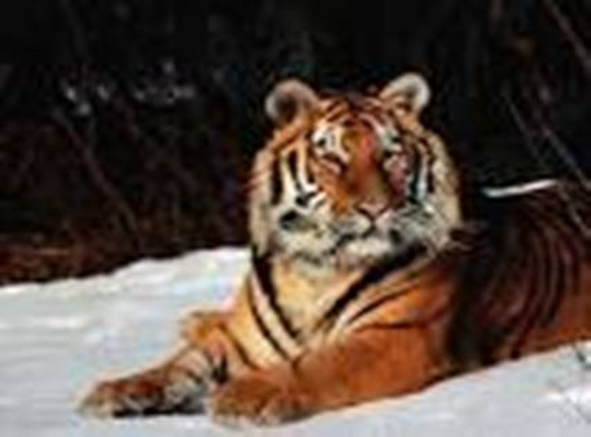 Берегите лес!
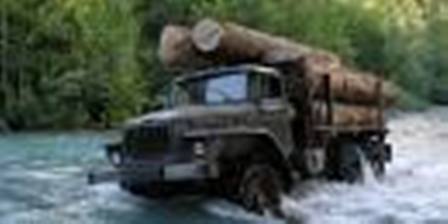 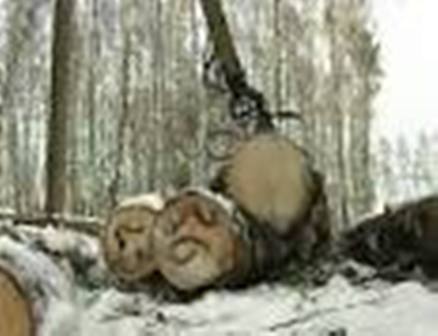 фИЗМИНУТКА
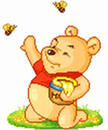 ПОДУМАЙ   И  ОТВЕТЬ!
1.Почему так много животных живёт в лесу?
2.Какие животные живут в лесу? 
3.Назовите животных, занесённых в Красную книгу?
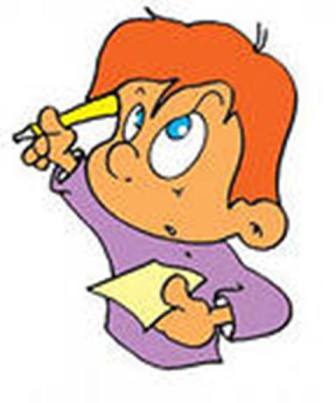 Игра «Собери картинку», назови животное!»
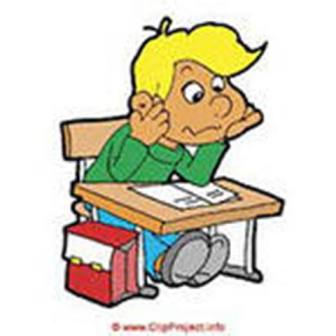 Итог  урока
1.Какие животные живут в лесу? 
2.Как приспособились животные в лесу зимой?.
3.Назовите животных, занесённых в Красную книгу?
4.Что интересного было на уроке?
Домашнее задание
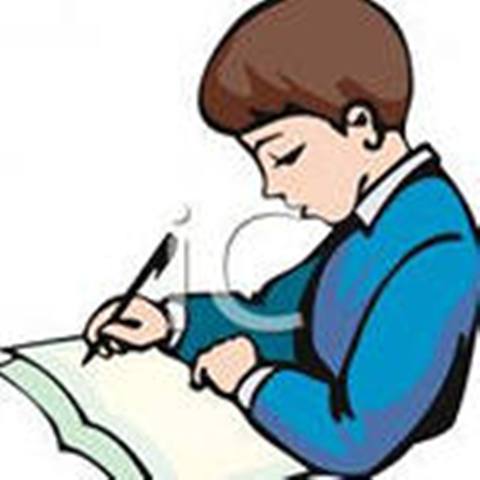 Спасибо за внимание!
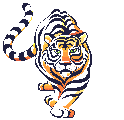